Systematic errors in nucleon decay limits
Maury Goodman
Lisa Lin
13 January 2016
PDK modes; Goodman/Lin
1
Question
Should nucleon decay limits be degraded by systematic errors in nuclear efficiencies?
13 January 2016
PDK modes; Goodman/Lin
2
Mission of Goodman-Lin Study
to identify those modes (vis-à-vis water counters) for which a high resolution liquid Argon detector has a possible competitive advantage. 

Note and spreadsheet updated in docdb-679
http://docs.dunescience.org:8080/cgi-bin/ShowDocument?docid=679
http://docs.dunescience.org:440/cgi-bin/ShowDocument?docid=679
13 January 2016
PDK modes; Goodman/Lin
3
JanuaryExample
Sample Mode n e+r-
Final state has one e+, two g, one p-.
Best limit is from IMB, t/B > 0.22 1033 yr.
We estimate reconnuc = 0.95  0.29.
Dune Sensitivity estimate is:
	 t/B > 1.6 (16) 1033 yr in 40 (400) kt-y
13 January 2016
PDK modes; Goodman/Lin
4
2 modes for which IMB has better limit than Super-K:
n e+r- , Super-K 0.07e33y, IMB 0.22 1033y
n m+r-, Super-K 0.036e33y, IMB 0.23 1033y
	(This m is below Cherenkov threshold)

Super-K has much larger exposure and the issue is not background.  It is “systematic errors”.
13 January 2016
PDK modes; Goodman/Lin
5
Super-K limit, w/o systematic errors.
n e+r-
e = 1.8/1.6% (SK1/SK2)
N = 1/0
t/B > 0.18 1033y
Quoted t/B > 0.071033y
n m+r-
e = 1.1/0.9
N = 0/9
t/B > 0.16 1033y
Quoted t/B > 0.036 1033y
13 January 2016
PDK modes; Goodman/Lin
6
With (and without) systematic errors for all modes in Nishino’s thesis.  PDG used values with systematic errors.
13 January 2016
PDK modes; Goodman/Lin
7
Super-K systematic errors
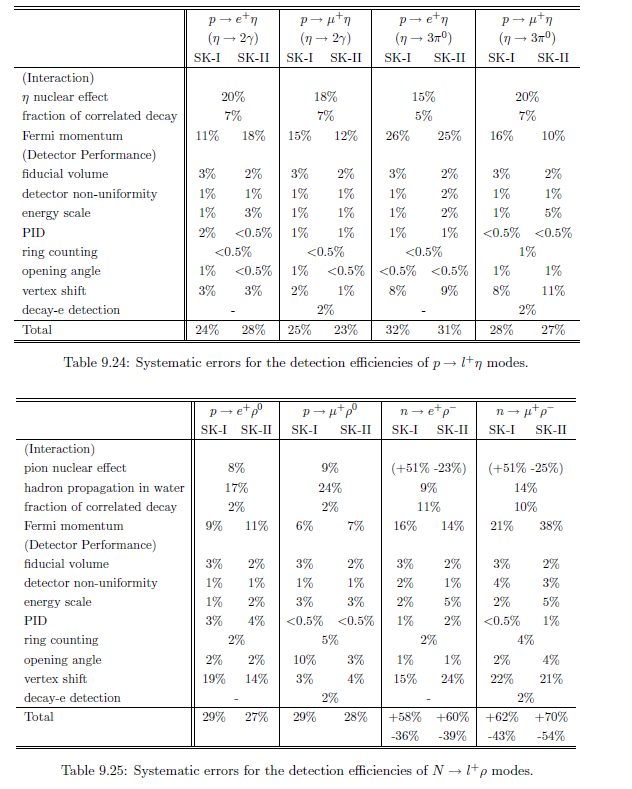 13 January 2016
PDK modes; Goodman/Lin
8
Discussion
In comparing a limit with a theoretical exact prediction, you would want to include systematic errors in evaluating disagreement
In comparing two experiments, it seems less clear to me.  You especially don’t want to include them for one and not the other.
Our document doesn’t include them for DUNE.
13 January 2016
PDK modes; Goodman/Lin
9